Bài giảng thể dục lớp 7tuần 1
TRƯỜNG THCS – THPT PHAN CHÂU TRINH
GIÁO VIÊN: ĐỖ THỊ NHƯ QUỲNH
BÀI THỂ DỤC PHÁT TRIỂN CHUNG
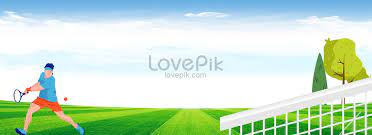 I/ KHỞI ĐỘNG
	II/ HỌC BÀI MỚI
		3 ĐỘNG TÁC 
		(Vươn thở, Tay, Chân)
	III/ KẾT THÚC
		1/BÀI THỂ LỰC
		2/ NHẬN XÉT
		3/ THẢ LỎNG
i/ khởi động		Khởi động các khớp, đến căng cơ.		Khởi động chuyên môn.
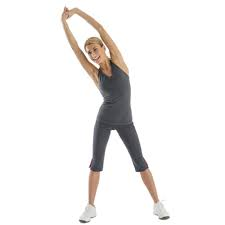 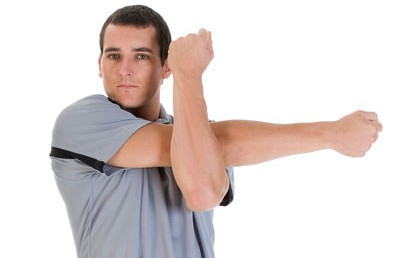 Ii/ học bài mới
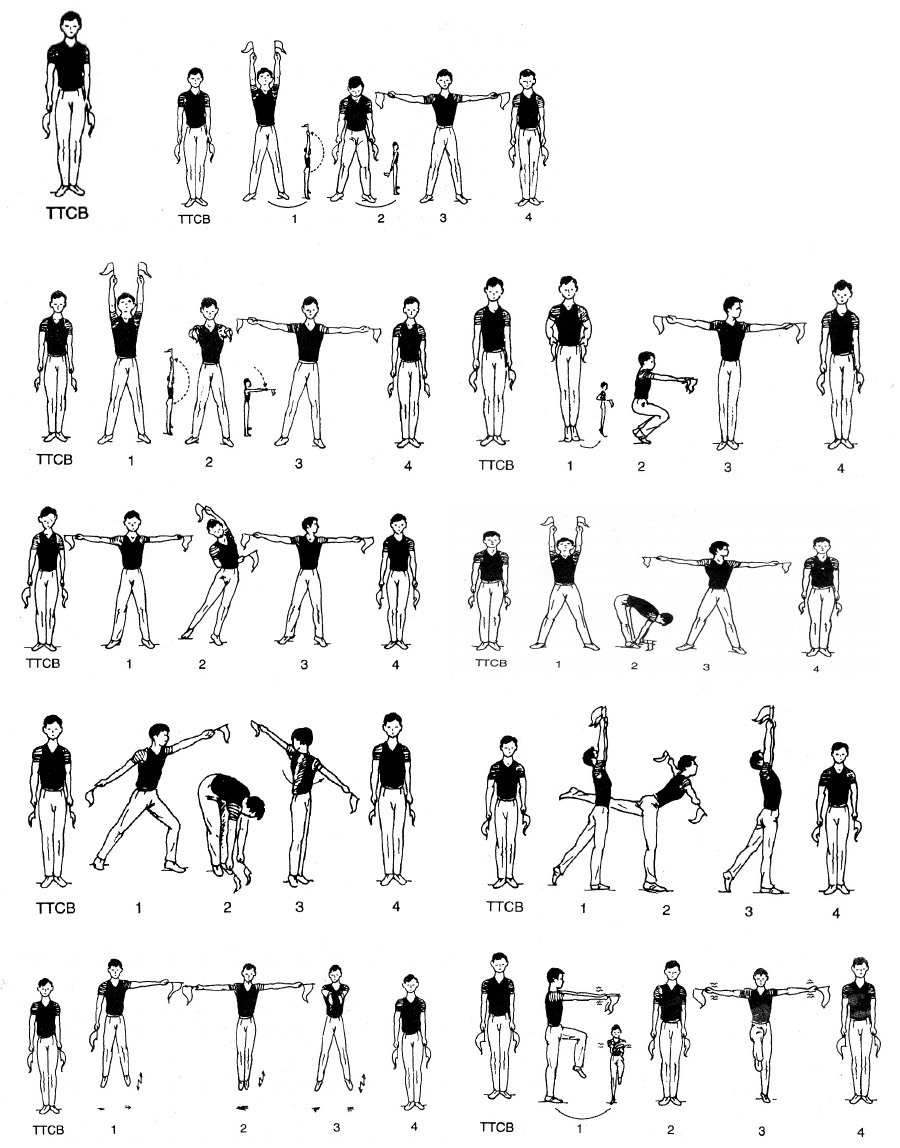 1/ Động tác 1: Vươn thở

TTCB: Đứng nghiêm,mũi chân hình chữ V,hai tay cầm cờ áp nhẹ vào đùi , cờ song song mặt đất và sẵn sàng thực hiện động tác.
- Nhịp 1: Bước chân trái sang ngang rộng bằng vai, hai tay cầm cờ đưa ra trước lên cao, mặt ngửa hít vào bằng mũi.
- Nhịp 2: Đưa hai tay ra trước xuống thấp chếch ra sau, cờ song song mặt đất, đầu cuối, thở ra bằng miệng.
- Nhịp 3: Đưa hai tay và cờ từ dưới ra trước dang ngang, hít vào bằng mũi.
- Nhịp 4: Đưa hai tay cầm cờ ra trước xuống thấp về TTCB, thở ra bằng miệng.
- Nhịp 5,6,7,8. Như nhịp 1,2,3,4.Nhưng nhịp 5 đổi chân phải sang ngang
Một số sai thường mắc và cách sửa :
+ Sai : 
	* Thực hiện động tác ở từng nhịp với tư thế không chính xác . 
	* Thực hiện động tác với nhịp quá nhanh không đúng với tính chất của động tác . 
	* Không biết cách thở sâu phối hợp với động tác 
+ Cách sửa . 
	* Đứng tại chỗ tập cách thở sâu . 
	* Đứng tại chỗ tập thở sâu phối hợp với động tác của hai tay . 
	* Thực hiện toàn bộ động tác có kết hợp thở sâu với nhịp hộ chậm . 
* Nhắc HS không thực hiện động tác quá nhanh .
2/ Động tác 2: Tay

- Nhịp 1Bước chân trái sang ngang một bước rộng bằng vai , hai tay đưa từ dưới ra trước - lên cao song song ,lòng bàn tay hướng vào nhau ,cờ hướng lên cao ,mặt ngửa ,mắt nhìn theo cờ (hít vào) .
- Nhịp 2: Đưa hai tay ra trước song song cao ngang vai ,lòng bàn tay hướng vào nhau ,cờ hướng trước (thở ra) . 
Nhịp 3: Đưa hai tay dang ngang, bàn 
tay ngửa, cờ hướng sang hai bên (hít vào). 
- Nhịp 4: Về TTCB ( thở ra ) . 
Nhịp 5,6,7,8 : Như nhịp 1, 2, 3, 4,
nhưng nhịp 5 bước chân phải sang ngang.
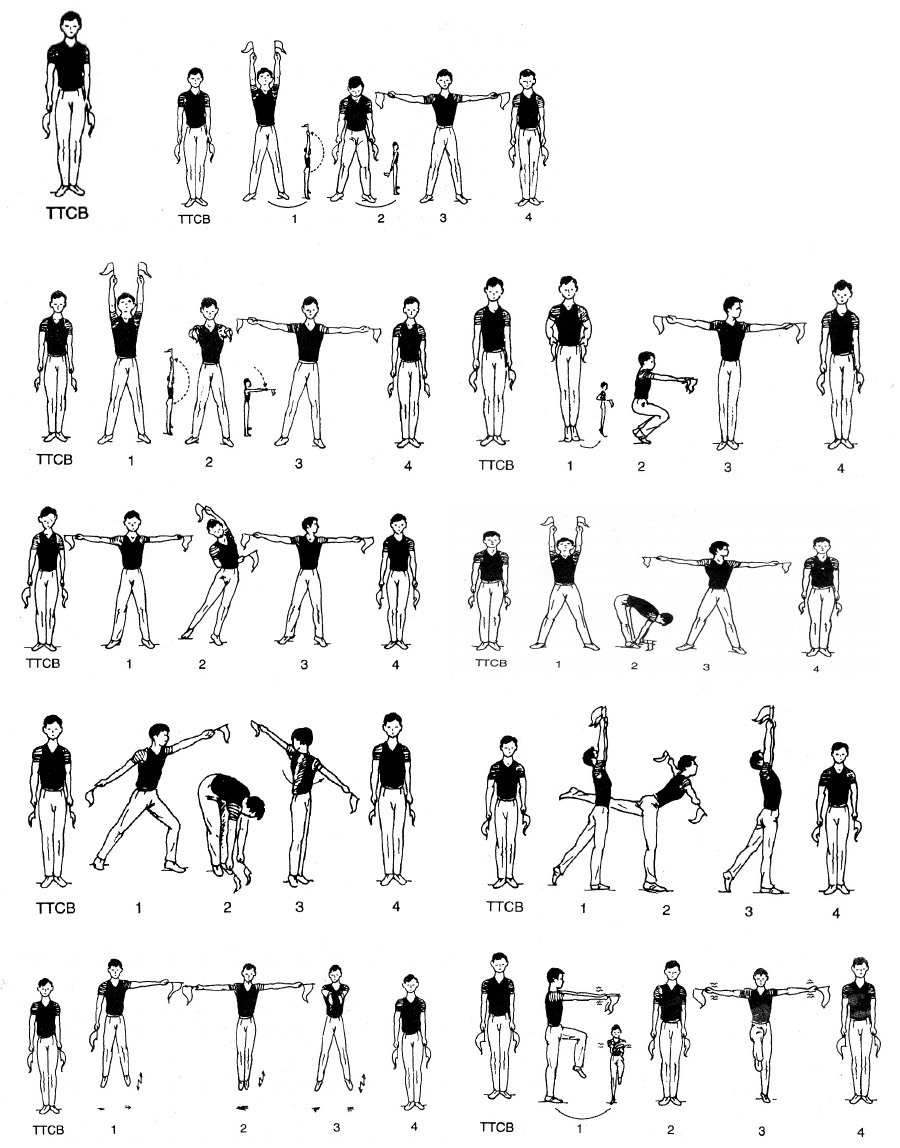 Một số sai thường mắc và cách sửa :
+ Sai : 
	* Phương hướng , biên độ của tay và cờ không đúng . 
	* Cầm để đuôi cán cờ nhô ra ngoài . 
+ Cách sửa : 
	* Cho HS tập với nhịp độ chậm đến khi nắm vững động tác mới tập theo nhịp quy định : Nhịp hô nhanh vừa , tiếng hô đanh gọn . 
	* Chỉ dẫn HS cách cầm cờ cho đúng
3/ Động tác 3: Chân

	- Nhịp 1: Kiễng hai bàn chân , hai tay cầm cờ chống vào hông , cờ hướng ra trước ( hít vào ) . 
	- Nhịp 2 : Khuyu gối ( sâu ) , kiễng hai bàn chân , hai tay đưa ra trước song song cao ngang vai , lưng thẳng , lòng bàn tay hướng vào nhau , cờ hướng trước , mắt nhìn theo cờ ( thở ra ) . 
	- Nhịp 3 : Đứng thẳng người lên , hai tay 
dang ngang , bàn tay ngửa , 2 cờ hướng sang 
hai bên , mặt quay sang trái mắt nhìn theo cờ 
( hít vào ) .
	- Nhịp 4 : Về TTCB ( thở ra ) . 
Nhịp 5 , 6 , 7 , 8 : Như nhịp 1, 2, 3, 4, 
nhưng nhịp 7 quay mặt sang phải .
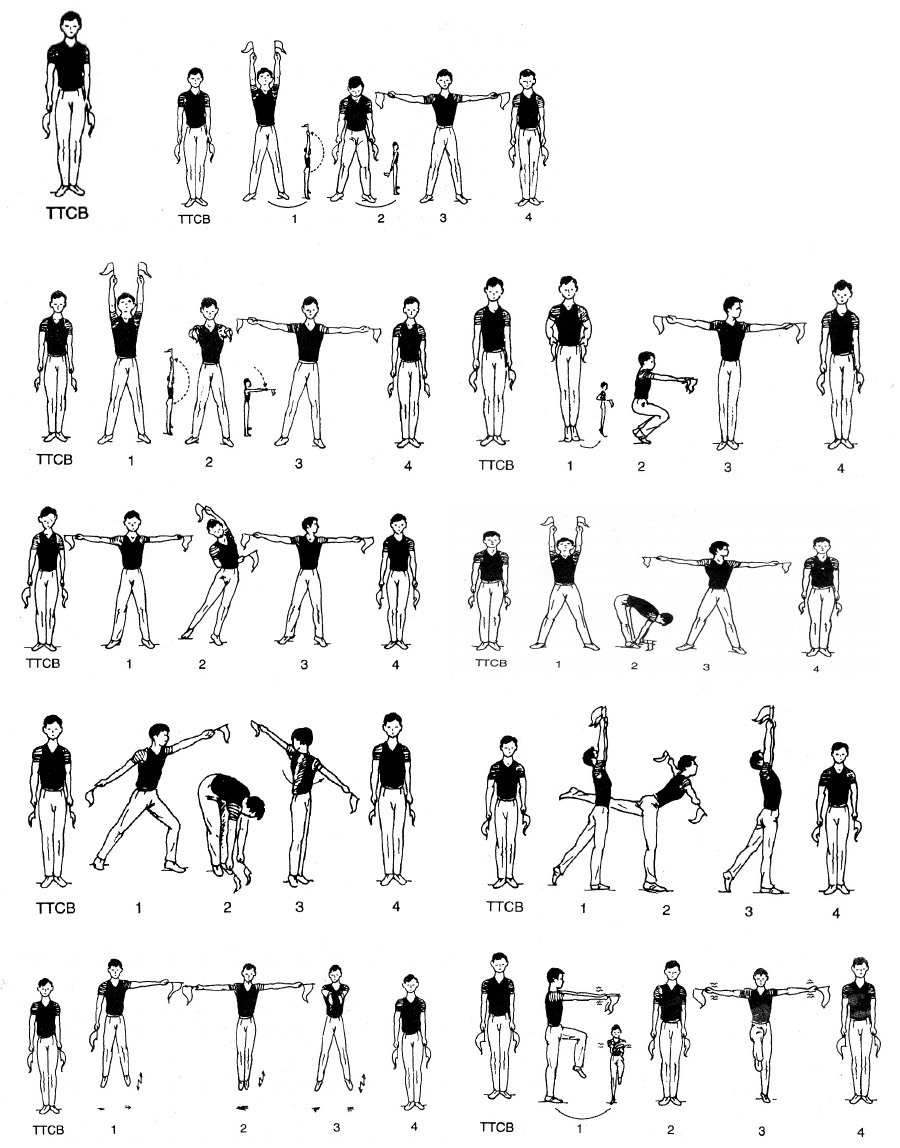 Một số sai thường mắc và cách sửa :
+ Sai : 
	* Không thực hiện đúng tư thế ngồi xổm ( khuyu gối ít quá ) . 
	* Không thực hiện đúng phương hướng của hai bàn tay và cờ . * Khi thực hiện động tác để mất thăng bằng , 
+ Cách sửa : 
	* Tập riêng nhịp 2 và 6 trong một số lần và nhắc HS đây là 2 nhịp cơ bản nhất để rèn luyện sức mạnh chân . 
	* Cho HS tập với nhịp độ chậm , tăng dần đến nhanh vừa , riêng nhịp 2 và 6 cần hô kéo dài và nhấn mạnh hơn một chút .
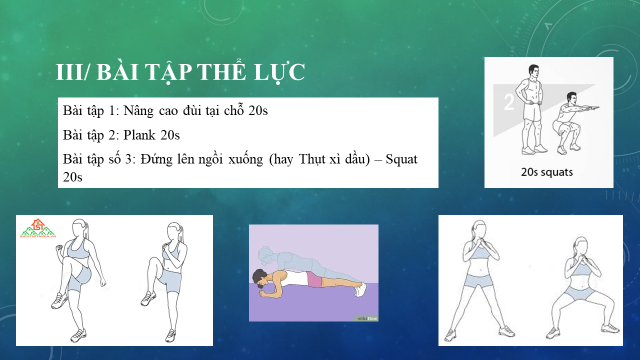 2/ NHẬN XÉT3/ THẢ LỎNG
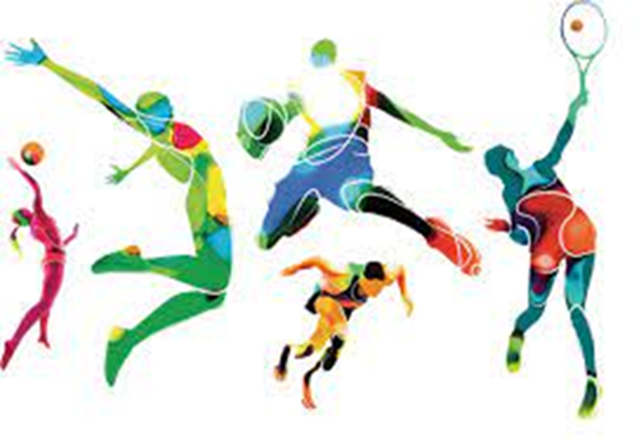 THE END !